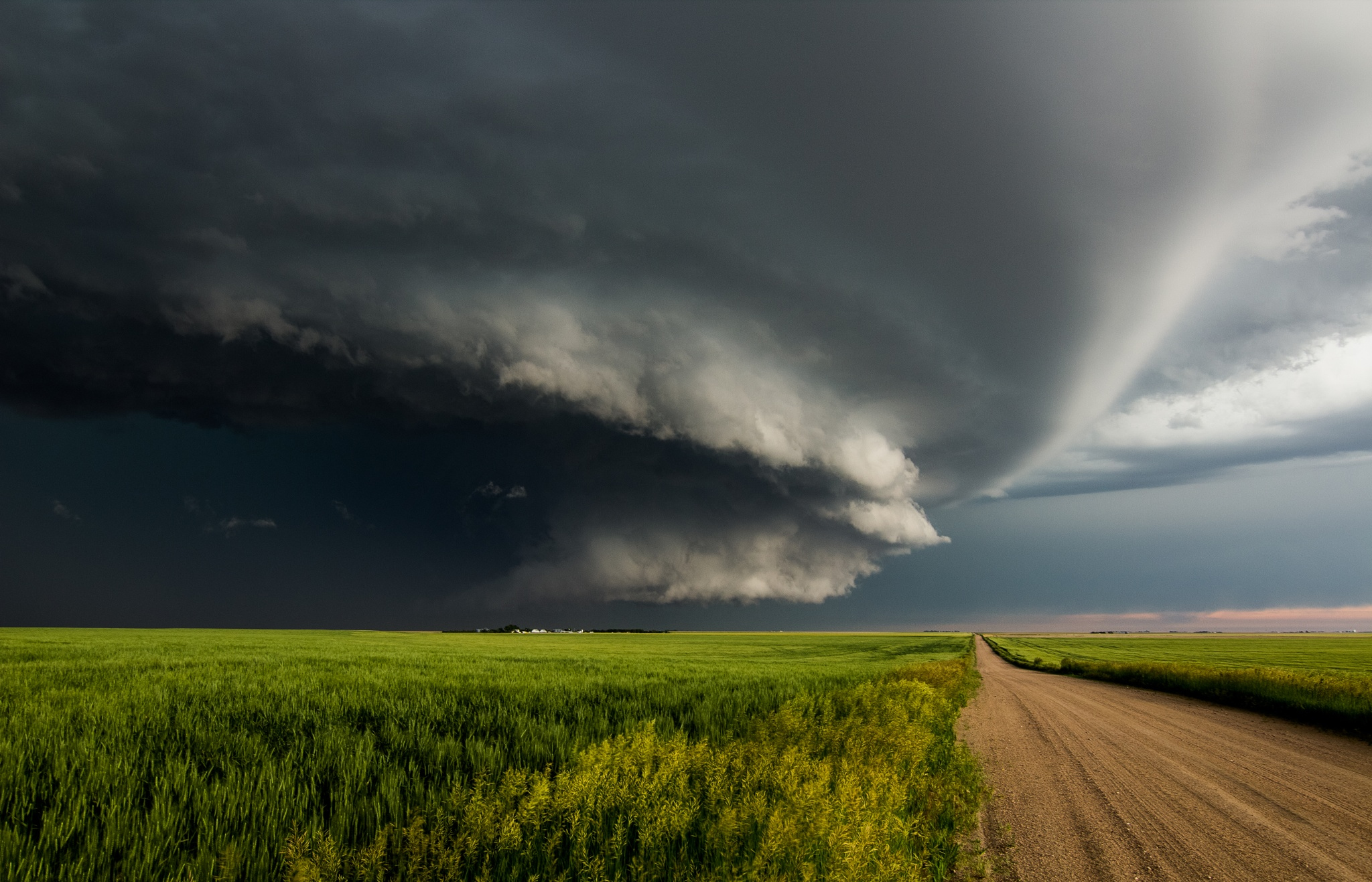 Tornado Frequency and Intensity in Oklahoma
Lauren Merritt
EAS 4480 - Data Analysis
April 21, 2015
Motivation
Interest in severe weather
Climate change/global warming 
Possibly more intense and more frequent tornadoes
Oklahoma is known for Tornadoes
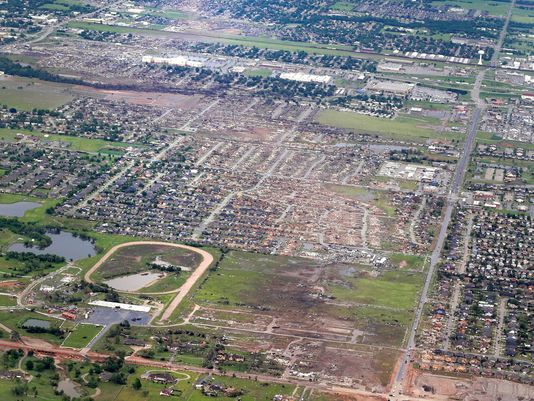 [Speaker Notes: Moore, OK – May 20th EF5]
Question
Over time, is there an increase in either tornado intensity or frequency, potentially due to global warming?
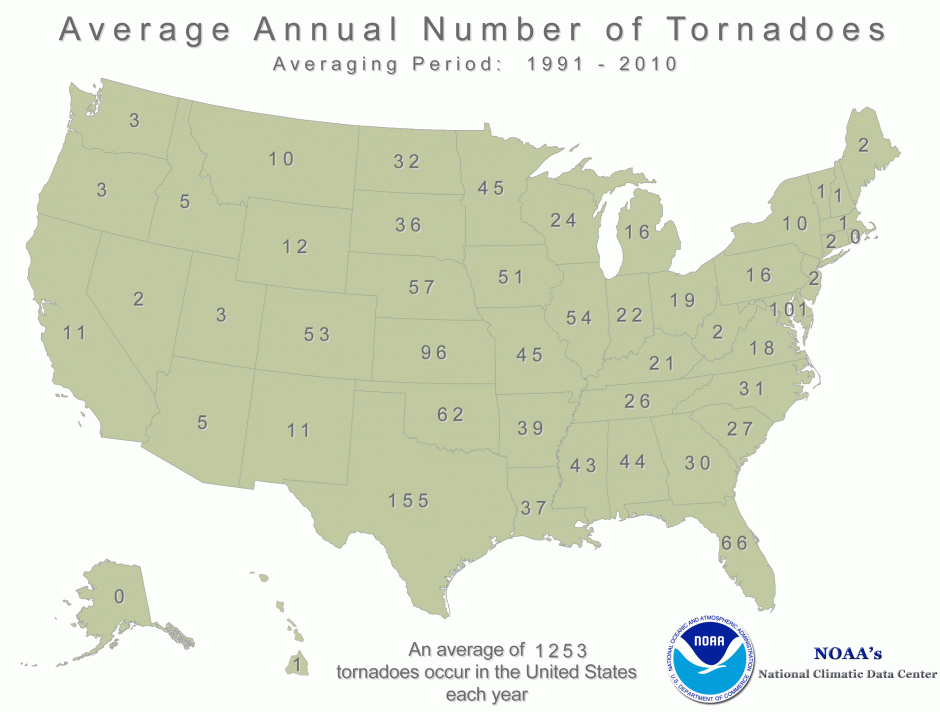 Data
Data from NWS WFO in Oklahoma (NOAA data)
Dates: 2004 to 2014
Number and Rating
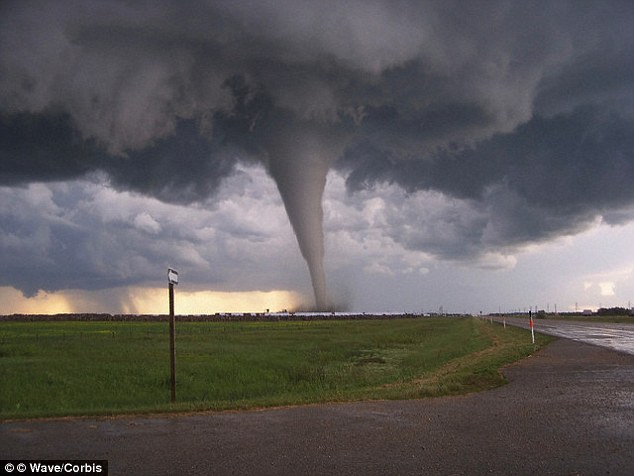 Methods
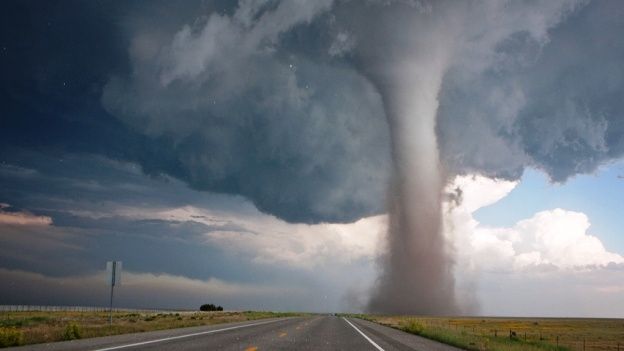 Visualization of data
Chi squared test
LS Regression/Bootstrap analysis of slopes
Periodogram
Visualization
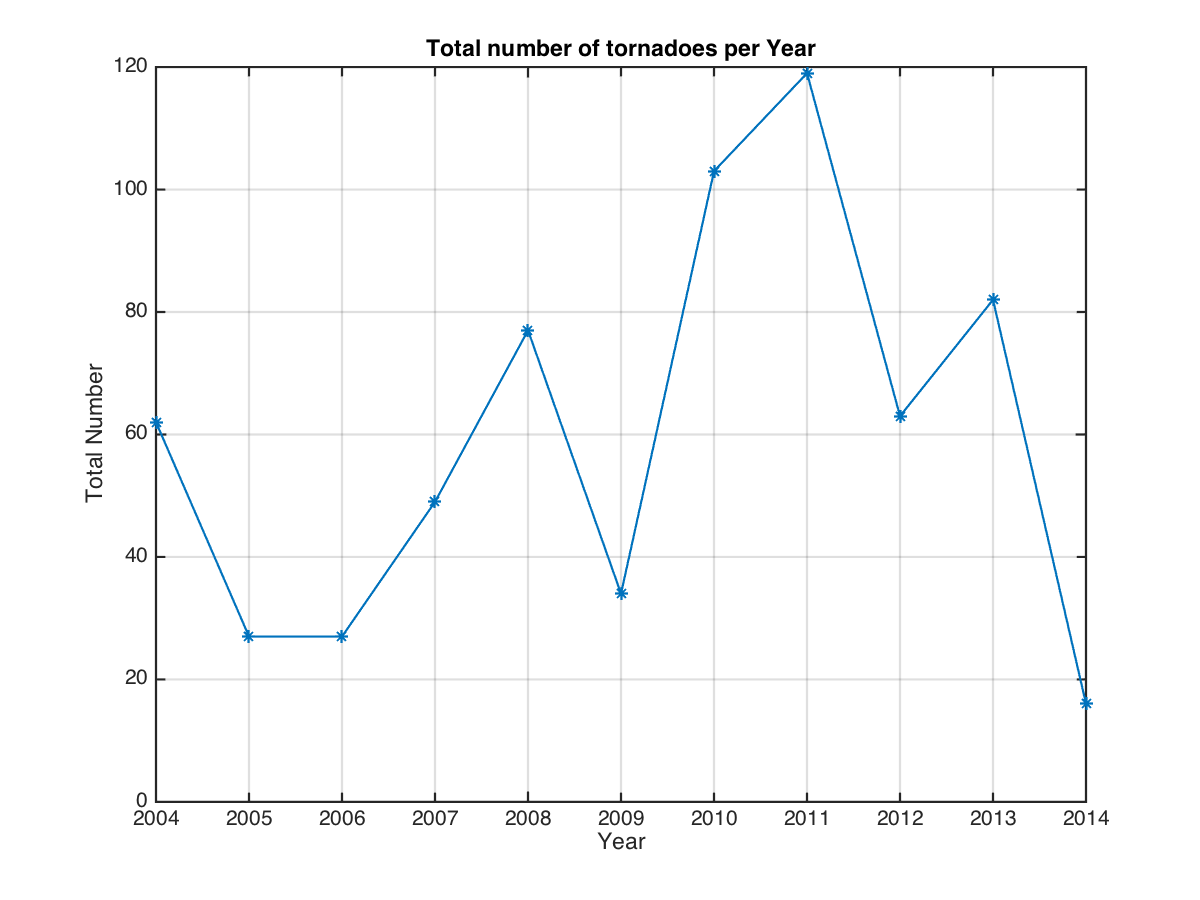 Visualization
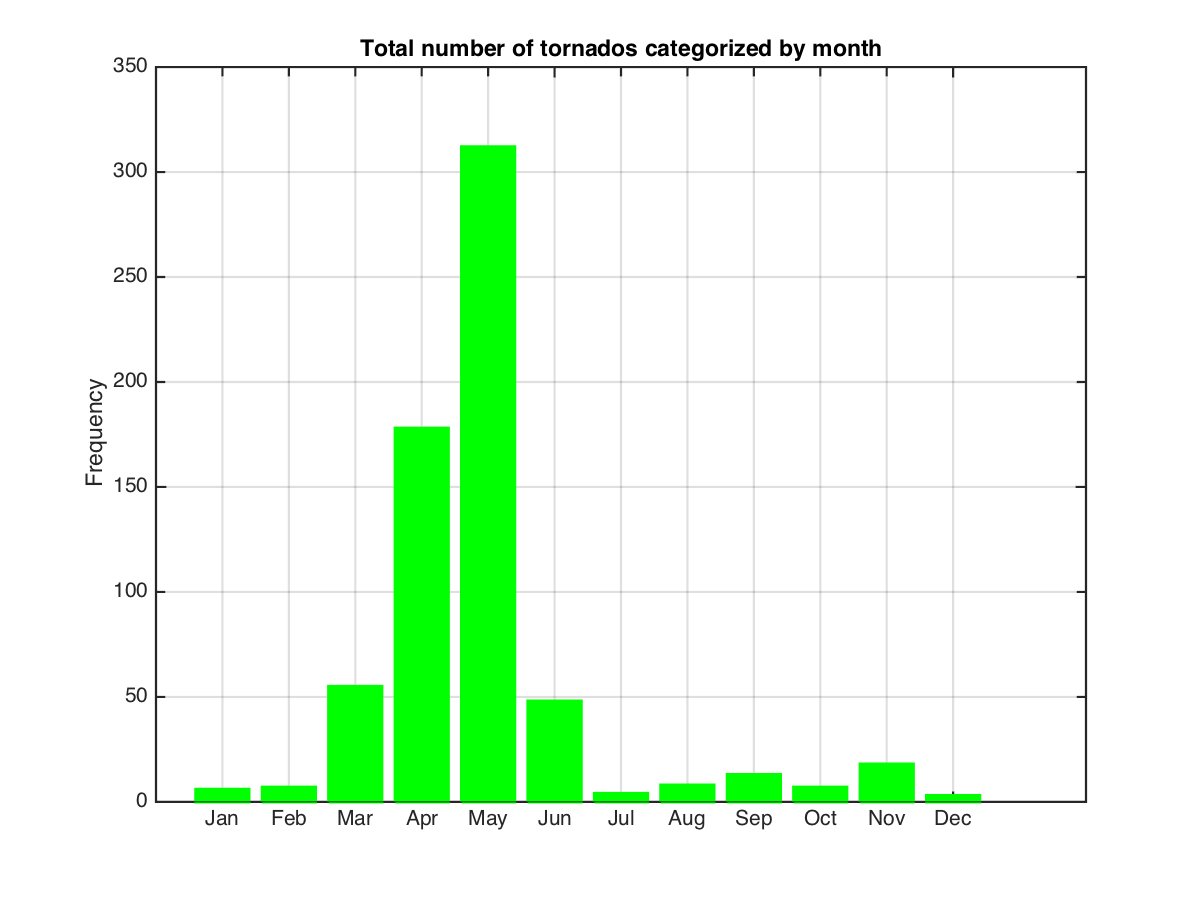 Visualization
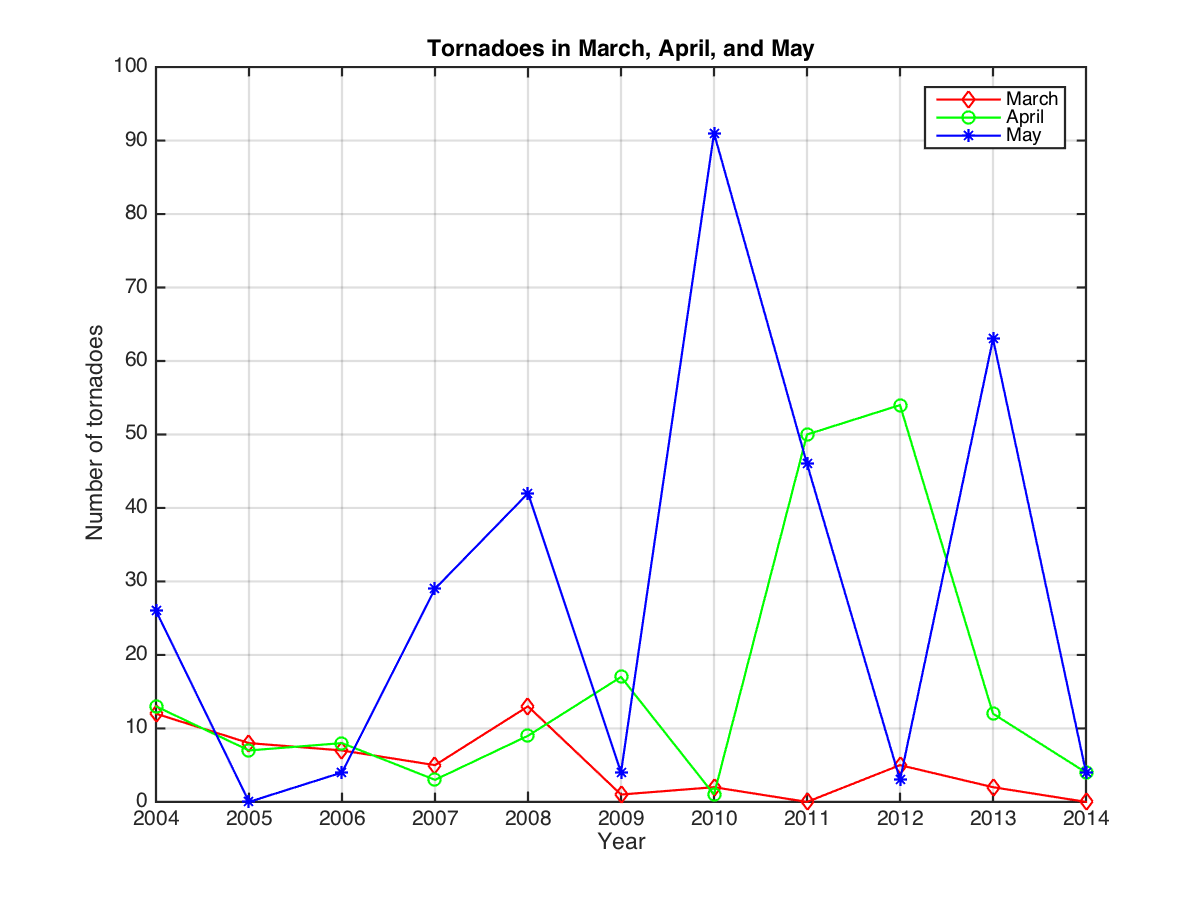 Visualization
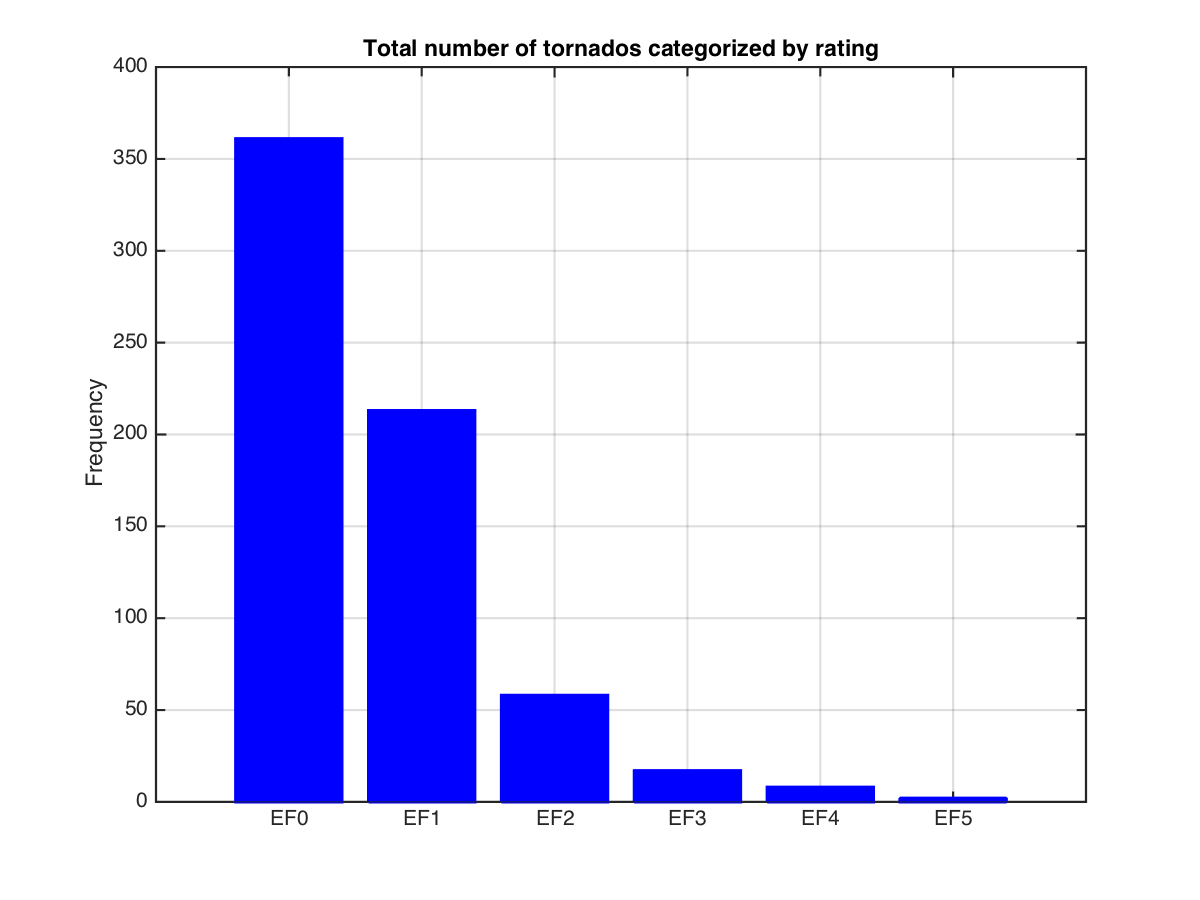 Visualization
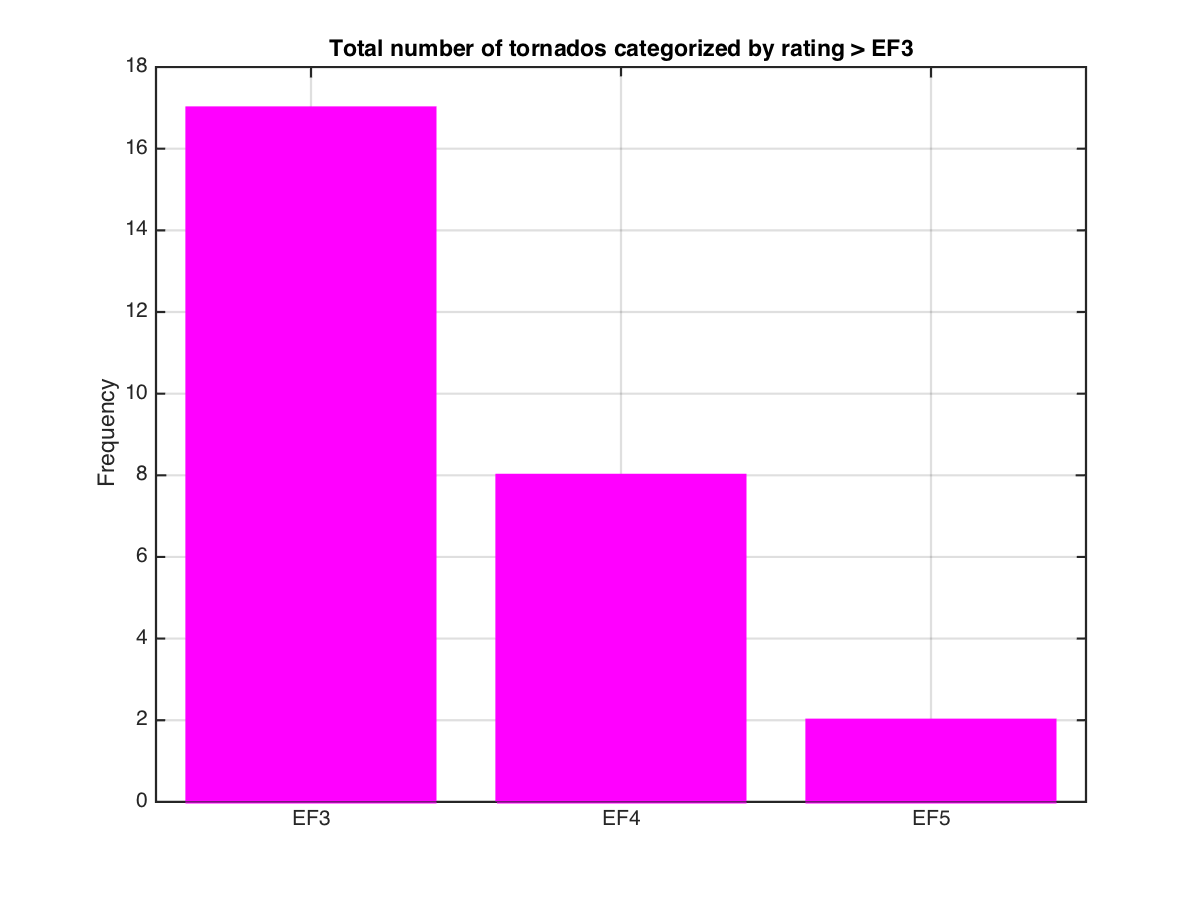 Chi Square Test: Frequency
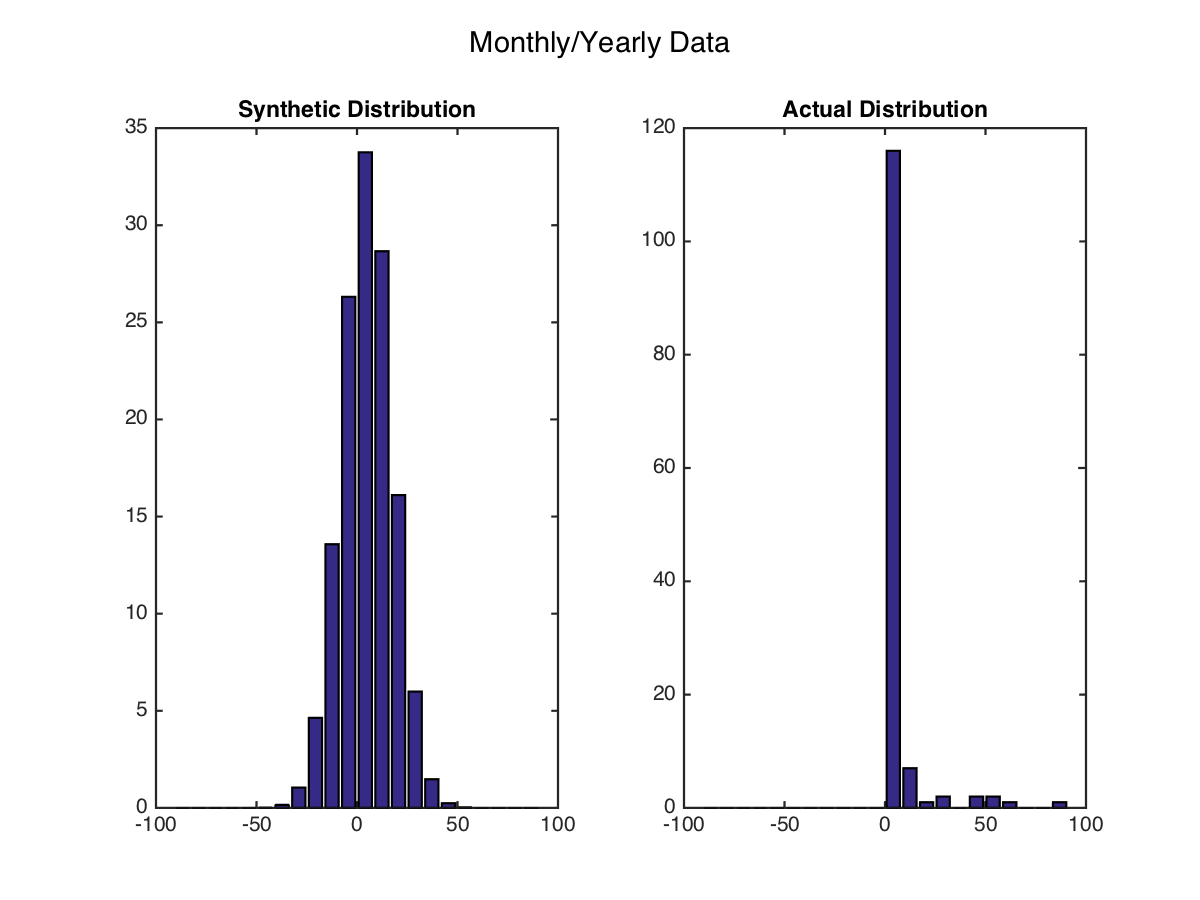 Monthly
Chi Square Test: Frequency
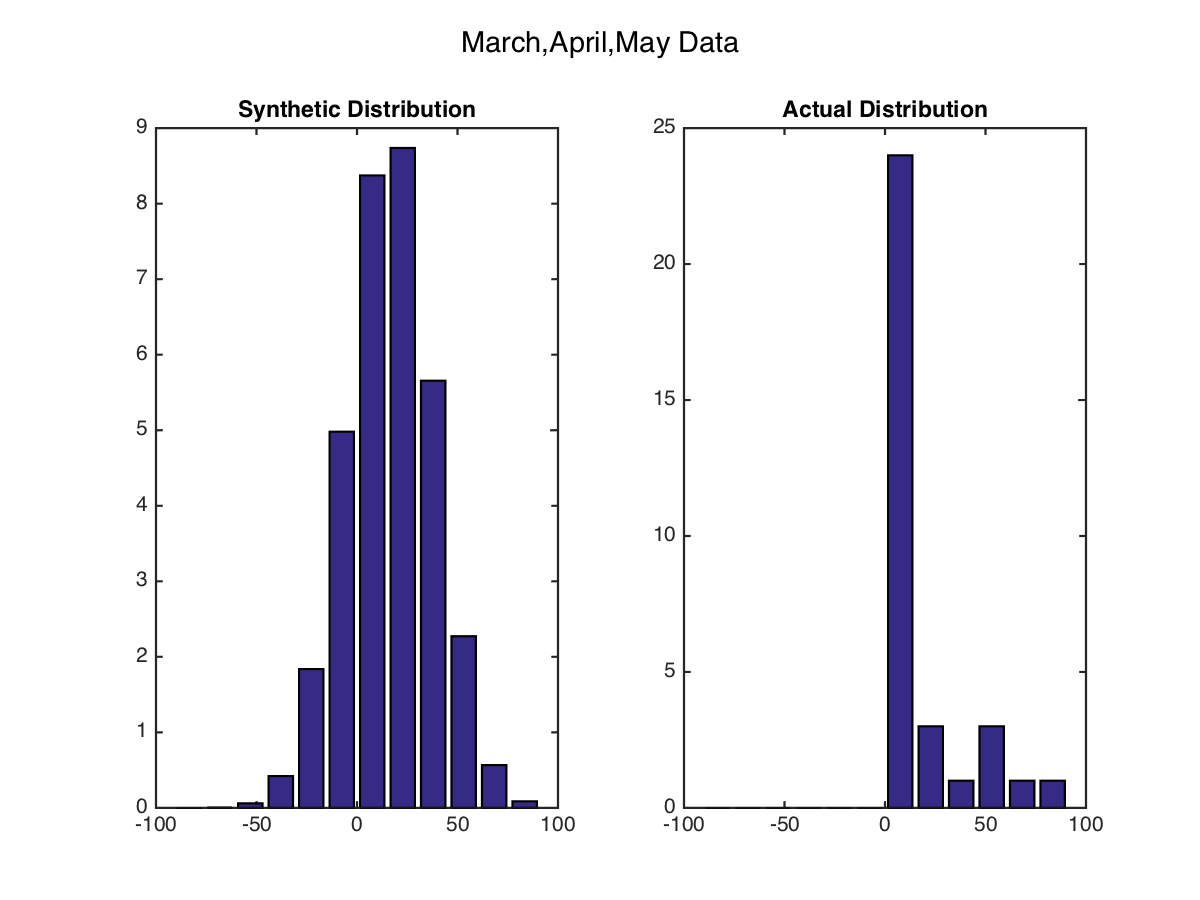 March, April, May
LS Regression: Intensity
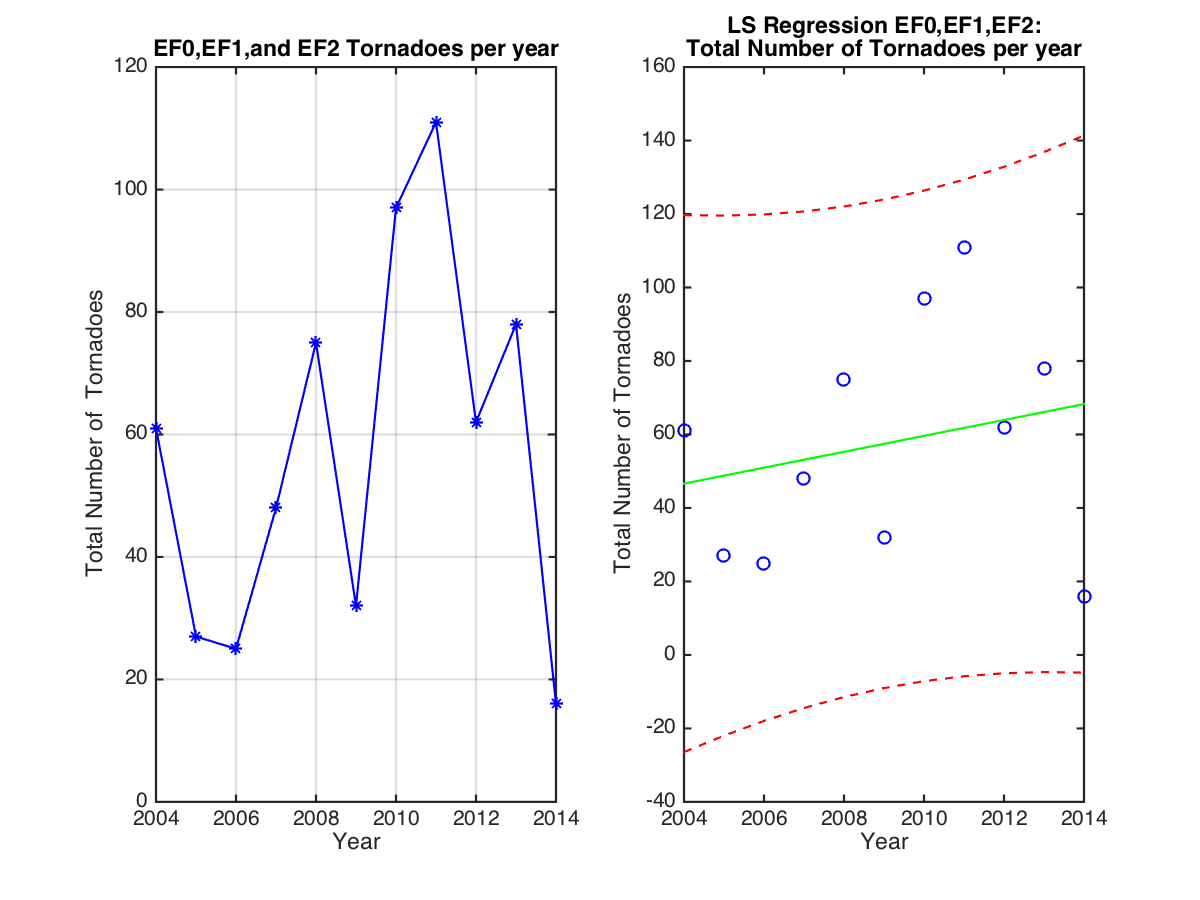 EF0, EF1, EF2
Upwards Trend
LS Regression: Intensity
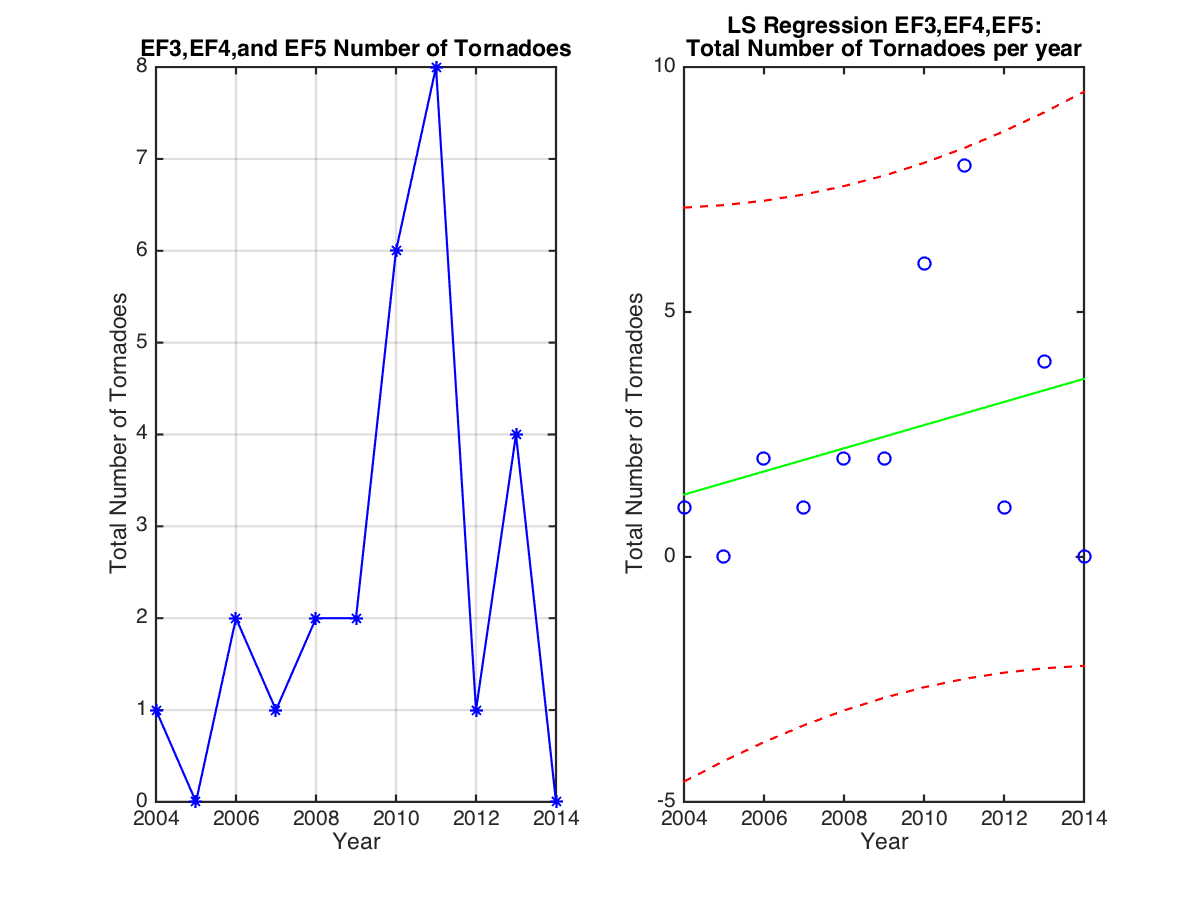 EF3, EF4, EF5
Upwards trend!
LS Regression: Frequency
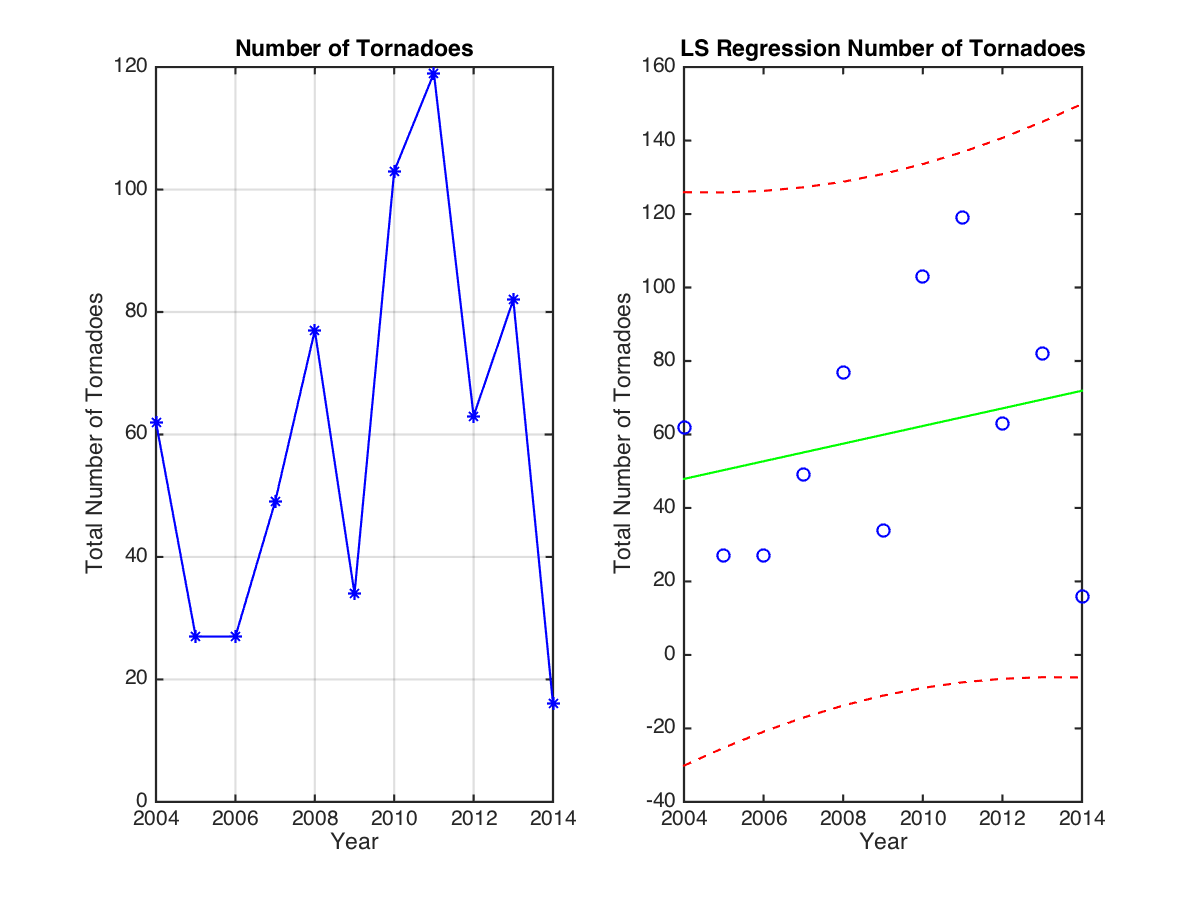 Upwards Trend
Periodogram: Frequency
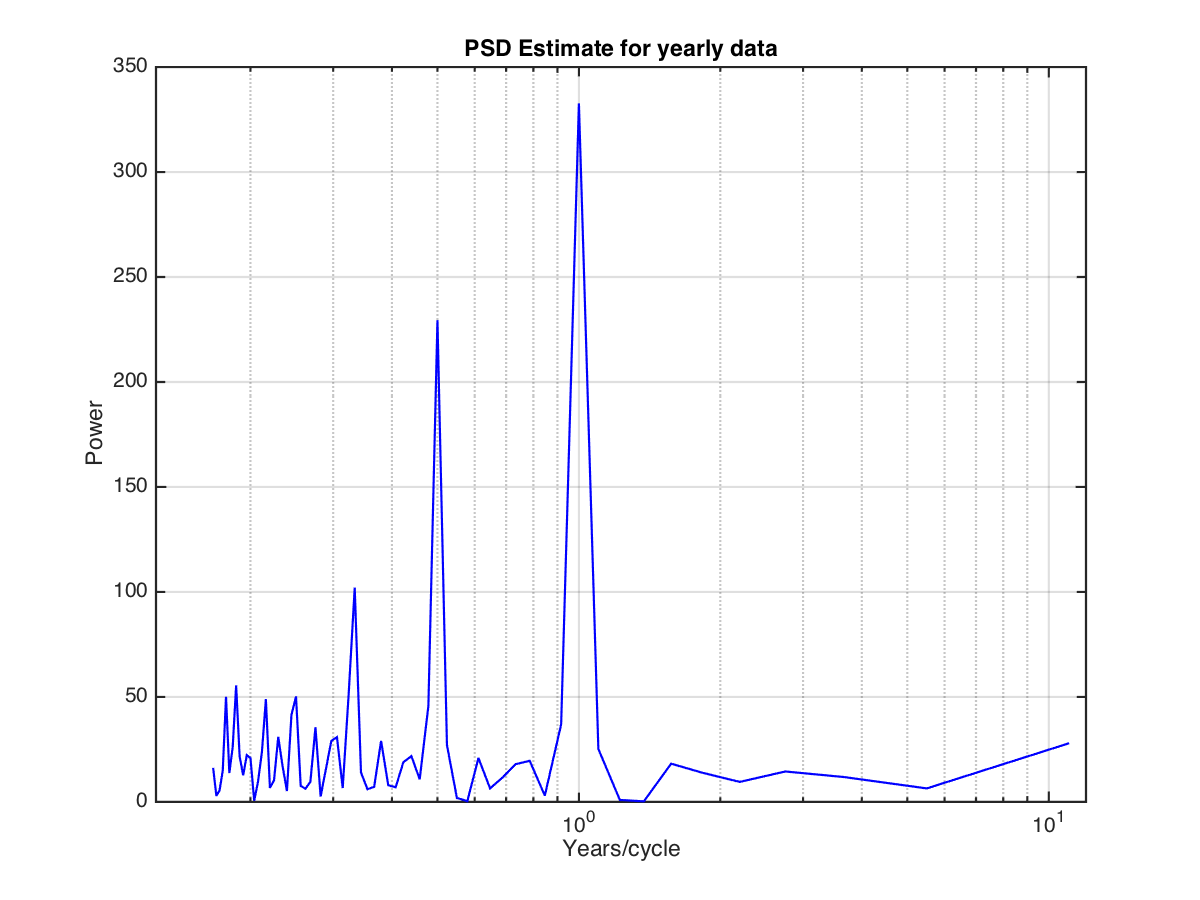 Conclusion
Fails chi square test
Amount of months with no tornadoes skews the data
Too few data points (too short time period) to see a real trend.
Can’t apply one state to the entire US

Despite positive trend and visually seeing increasing data
Inconclusive as to whether global warming is increased frequency or intensity of tornadoes.
Sources
http://www.srh.noaa.gov/oun/?n=tornadodata-ok-julytornadoes
http://www.usatoday.com/story/news/nation/2013/06/08/oklahoma-tornadoes-ef5-moore/2401885/
http://news.nationalgeographic.com/news/2013/05/130522-tornado-climate-change-oklahoma-science-global-warming/
http://cdn.ientry.com/sites/webpronews/article_pics/tornado_tracks_huge.jpg
http://i.dailymail.co.uk/i/pix/2014/09/03/1409751076553_wps_5_F5_tornado_touches_down_i.jpg
http://k11.kn3.net/taringa/1/4/5/6/1/3/79/gaspiribun2/E05.jpg?8897
http://www.southernspiritonline.org/wp-content/uploads/2011/06/hd-Tornado-Warning-Protect-Your-Family-and-Your-Home-in-the-Event-of-a-Tornado-The-Home-Depot-Blog.jpg
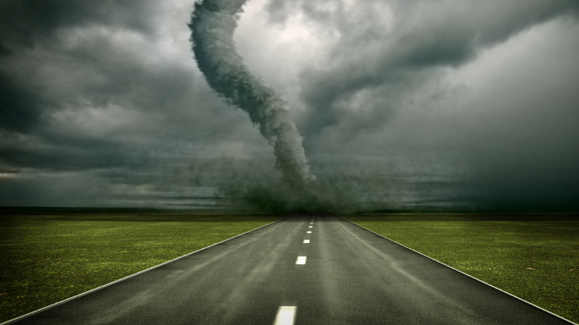 Questions?